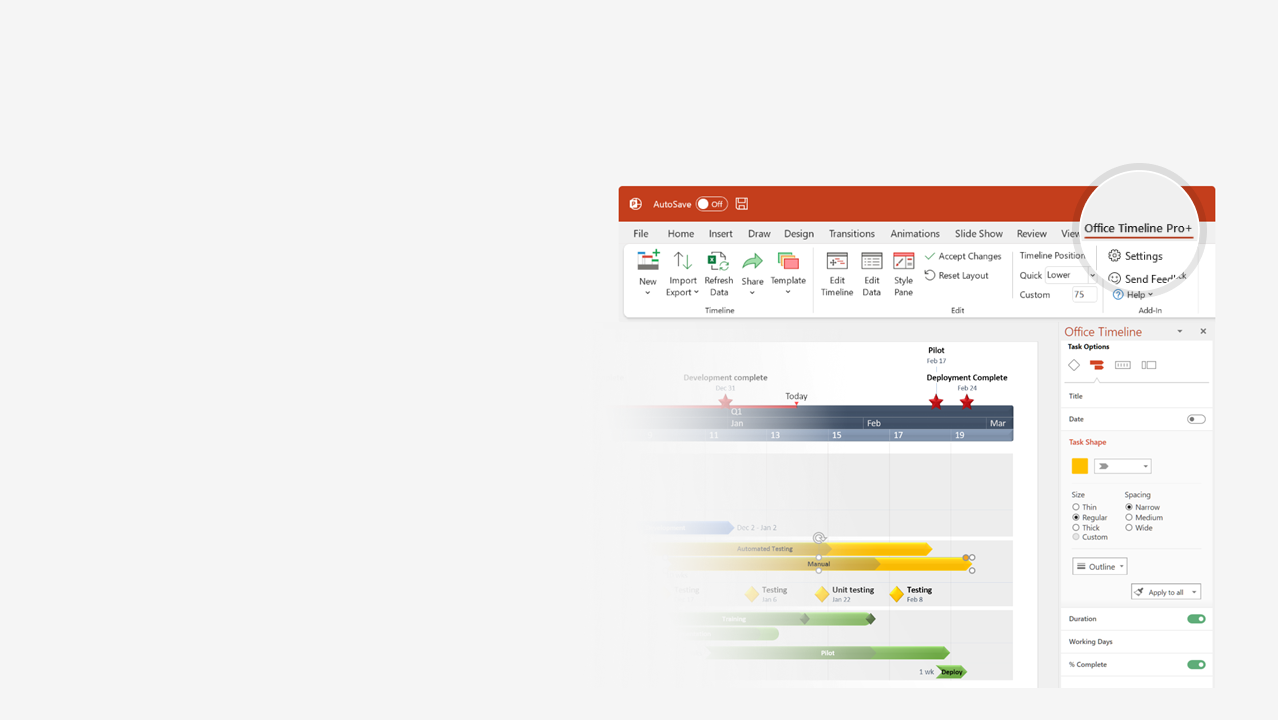 How to update this template in seconds
1
The Office Timeline add-in for PowerPoint will help you edit it with just a few clicks.
Get your free 14-day trial of Office Timeline here: https://www.officetimeline.com/office-timeline/14-days-trialRe-open this template, and create your impressive PowerPoint visual in 3 easy steps:
Click the Edit Data button on the Office Timeline tab.
Use the Data and Timeline views to edit swimlanes, milestones and tasks.
2
Click Save to instantly update the template.
3
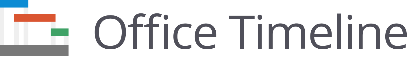 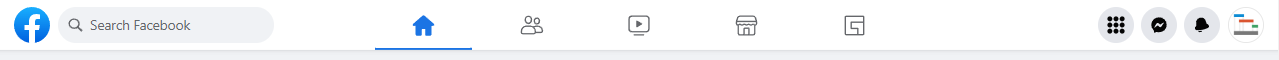 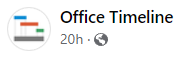 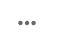 2004
2006
2008
2010
2012
2014
2016
2018
2020
2022
Facebook Beacon launches. Privacy concerns.
“TheFacebook” launches
Stickers are launched
Facebook reactions are launched
Launches Dark Mode for mobile
Feb 4, 2004
May 2013
Feb 2016
Jun 2020
Nov 2007
Acquires Facebook.com domain
The "Like" button is introduced
Facebook Timeline is introduced
Look Back videos are introduced
Shutdown of face recognition
Announces Facebook Spaces
Apr 2017
Aug 2005
Feb 2009
Sep 2011
Feb 2014
Nov 2021
Product
Daily active users drop for the first time in FB history
Introduces tagging
Beacon is shut down
Announces support for GIFs
Dec 2005
Sep 2009
May 2015
Feb 2022
Featured Posts start showing in the News Feed
Secret soccer game in Messenger
Eases rules to allow violent speech against 'Russian invaders'
News Feed is launched
Sep 2006
Jan 2012
Jun 2016
Mar 2022
Partners with Skype to add video chat
Acquires social media app tbh
LLC is formed
Facebook goes mobile
Acquires WhatsApp
Purchases GIPHY
Apr 2004
Jan 2007
Feb 2014
May 2020
Jun 2011
Oct 2017
Cambridge Analytica data scandal
Data breach exposes 530m users
ConnectU sues Facebook
Settles dispute with ConnectU
Acquires Instagram
Creates custom Tor link
Sep 2004
Jun 2008
Apr 2012
Oct 2014
Company
Mar 2018
May 2021
First official investment: $500,000
International headquarters in Dublin
Facebook Inc. renamed as Meta Platforms Inc.
1 billion active users
Oct 2012
Jun 2004
Oct 2008
Oct 2021
Facebook Inc. goes public
May 2012
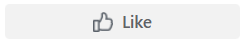 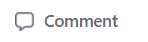 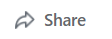